Legg Calve Perthes Disease
Synonyms
Perthes Disease
Osteochondritis Deformans Juvenilis
Childhood Aseptic Necrosis of Femoral Head
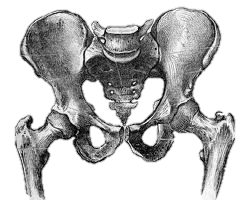 Definition
Perthes’ disease is a self-limiting form of 	osteochondrosis of the capital femoral epiphysis 	of unknown aetiology that develops in children 	commonly between the ages of 5 – 12 years.
It is a condition of immature hip caused by necrosis 	of the femoral epiphysis; the femoral head 	subsequently deforms as necrotic bone is 	replaced by living bone.
It is Hip disease occurring during early childhood 	and caused by impaired circulation in the 	femoral head.
26 February 2016
Dr.Ratan M.P.T.,(Ortho & Sports)
2
Historical background
The disease was described almost simultaneously, in 1910, by –
G. C. Perthes in Germany, 
J. Calve in France 
A.T. Legg in America. 
Hence name – “Legg Calve Perthes Disease” 
The newly discovered x-ray technique allowed doctors to differentiate it from inflammatory forms of hip disease.
26 February 2016
Dr.Ratan M.P.T.,(Ortho & Sports)
3
Etiological Factors that play a role in  development of illness
Vascular supply
Increased intra-articular pressure
Intraosseous pressure
Coagulation disorder
Growth hormones
Growth
Social conditions
Genetic factors
26 February 2016
Dr.Ratan M.P.T.,(Ortho & Sports)
4
To sum up –
Genetic factors play an important role in the etiology of Perthes disease. 
The illness develops as a result of impaired circulation in the medial circumflex artery in association with a skeletal maturation disorder with delayed growth in children aged from 3–5 years.
26 February 2016
Dr.Ratan M.P.T.,(Ortho & Sports)
5
Occurrence
In white population is 10.8 per 1,000,000 children & adolescents aged from 0–15 year
In Asians is 3.8 per 1,000,000 
In Mixed-race populations is 1.7 per 1,000,000
In Blacks is 0.45 per 1,000,000
The highest reported incidence was in city of Liverpool (UK) early 1980’s, with 15.6 per 1,00,000 individuals under 15 years of age.
26 February 2016
Dr.Ratan M.P.T.,(Ortho & Sports)
6
Epidemiology
Disorder of hip in young children
Usually ages 4-8yr
As early as 2yr, as late as teenager 
Boys: Girls – 4/5:1
Bilateral – 10-12%
No evidence of inheritance
26 February 2016
Dr.Ratan M.P.T.,(Ortho & Sports)
7
[Speaker Notes: -incidence of positive family hx ranges from 1.6% to 20%, but no hard evidence of predisposition
-is more common in certain geographic areas (urban>rural)=nutritional?, later born children, strong association with ADHD (33%)]
Classification
All known classifications of Legg-Calvé-Perthes disease are based on the morphological findings on x-rays.
26 February 2016
Dr.Ratan M.P.T.,(Ortho & Sports)
8
Morphological classifications of the extent of the lesion
Classification according to Catterall (Common)
Classification according to Salter & Thompson
Classification according to Herring
26 February 2016
Dr.Ratan M.P.T.,(Ortho & Sports)
9
26 February 2016
Dr.Ratan M.P.T.,(Ortho & Sports)
10
Grade – I
Only anterolateral quadrant affected
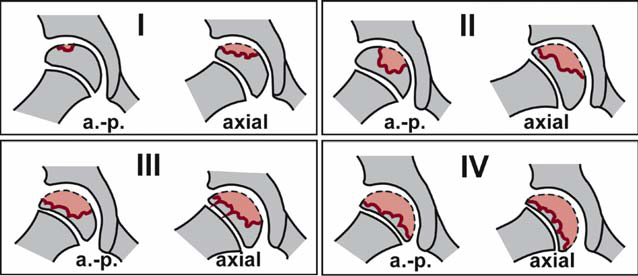 26 February 2016
Dr.Ratan M.P.T.,(Ortho & Sports)
11
Grade - II
Anterior third or half of the femoral head
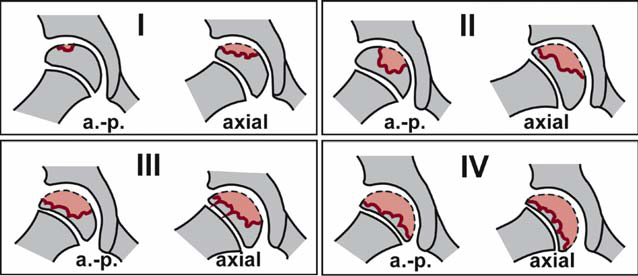 26 February 2016
Dr.Ratan M.P.T.,(Ortho & Sports)
12
Grade – III
Up to 3/4 of the femoral head affected, 
only the most dorsal section is intact
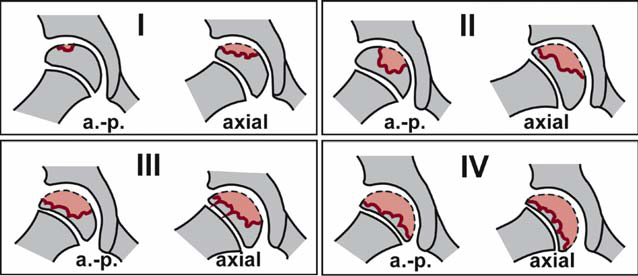 26 February 2016
Dr.Ratan M.P.T.,(Ortho & Sports)
13
Grade – IV
Whole femoral head affected
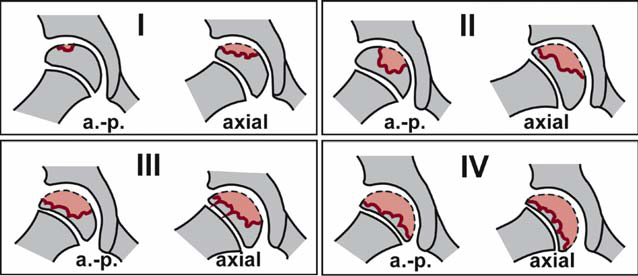 26 February 2016
Dr.Ratan M.P.T.,(Ortho & Sports)
14
Classification according to Herring
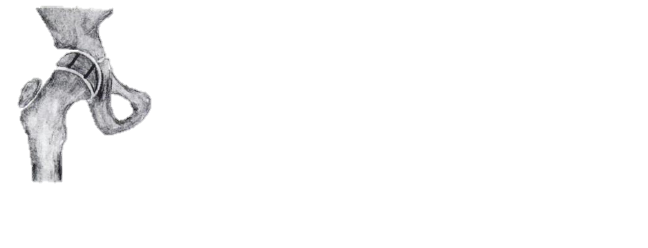 26 February 2016
Dr.Ratan M.P.T.,(Ortho & Sports)
15
Classification according to Herring
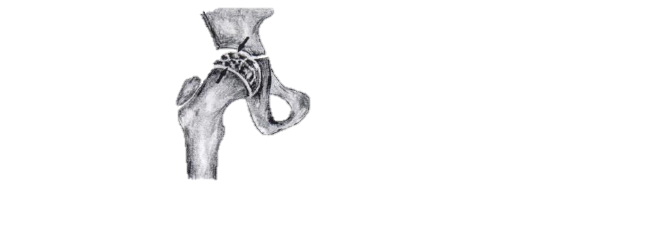 “A”
Lateral pillar not affected
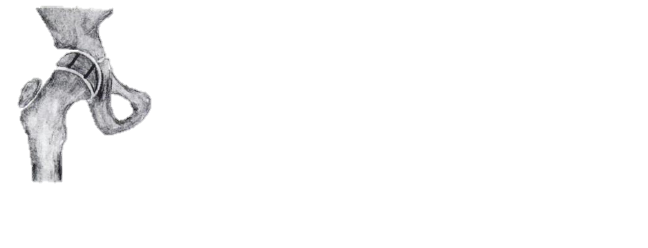 26 February 2016
Dr.Ratan M.P.T.,(Ortho & Sports)
16
Classification according to Herring
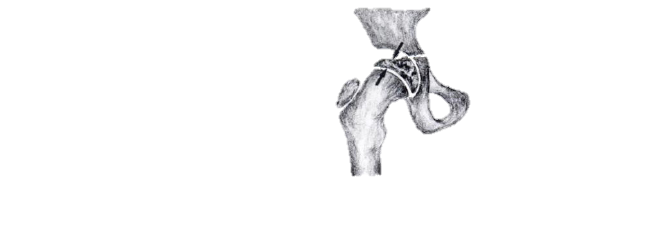 “B”
>50% of height of lateral pillar preserved
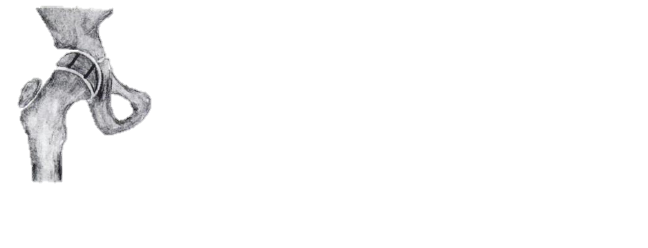 26 February 2016
Dr.Ratan M.P.T.,(Ortho & Sports)
17
Classification according to Herring
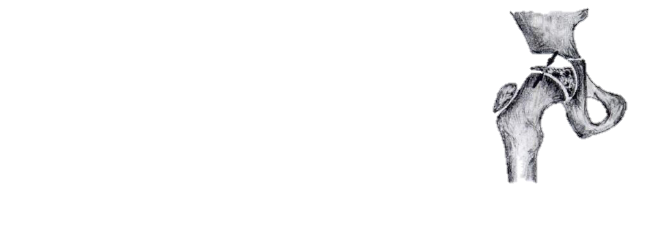 “C”
<50% of height of lateral pillar preserved
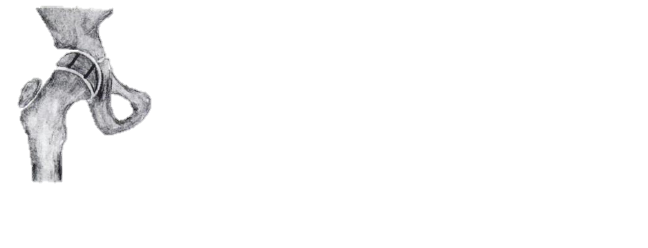 26 February 2016
Dr.Ratan M.P.T.,(Ortho & Sports)
18
Deformation of the femoral head
Children femoral head becomes deformed during revascularization of the epiphysis. 
There is evidence to suggest that irreversible deformation occurs either in the latter part of the stage of fragmentation or very early in the stage of regeneration.
26 February 2016
Dr.Ratan M.P.T.,(Ortho & Sports)
19
Enlargement of the femoral head –
The femoral head becomes enlarged as the disease progresses. 
The extent of enlargement is proportional to the degree of its deformation.
26 February 2016
Dr.Ratan M.P.T.,(Ortho & Sports)
20
Secondary degenerative arthritis of the hip –
All 3 morphological changes in the proximal femur listed above can contribute independently or collectively to the development of secondary degenerative arthritis.
However, the most important factor that predisposes to the development of degenerative arthritis is deformation of the shape of the femoral head.
26 February 2016
Dr.Ratan M.P.T.,(Ortho & Sports)
21
Stages of Perthe’s Disease (Waldenström Staging)
Fragmentation stage
Re-ossification stage
Healed stage
Avascular stage

These stages can occur over a period of 3-4 years
26 February 2016
Dr.Ratan M.P.T.,(Ortho & Sports)
22
Stage and Characteristics
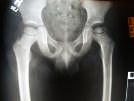 Avascular stage. 
The femoral head appears slightly flattened & denser than normal on the x-ray.
The joint space is widened (Waldenström sign).
Lateralisation of the femoral head.
26 February 2016
Dr.Ratan M.P.T.,(Ortho & Sports)
23
Stage and Characteristics cont…
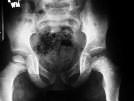 Stage of resorption (Fragmentation)
Femoral head breaks up into fragments
Lucent areas appear in the femoral head
Increased density resolves
Acetabular contour is more irregular
26 February 2016
Dr.Ratan M.P.T.,(Ortho & Sports)
24
Stage and Characteristics cont…
Stage of Re-ossification
The femoral head is rebuilt
New bone formation occurs in the femoral head
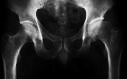 26 February 2016
Dr.Ratan M.P.T.,(Ortho & Sports)
25
Stage and Characteristics cont…
Healing stage
End stage with or without defect healing (normal hip, coxa magna, flattened head etc.)
26 February 2016
Dr.Ratan M.P.T.,(Ortho & Sports)
26
Examination
Short stature
Delayed bone age

Early
Decreased ROM
Antalgic gait

Late
Decreased ROM of motion from acetabular impingement
Disuse atrophy of thigh muscles
Leg lenght descrepancy
Trendelenburg gait
Investigations
Blood tests
haemogram, ESR, CRP
Imaging
Plain X-rays
Hip U/S
Bone scintigrpahy
MRI
Dynamic arthrography
Assess spherity of femoral head
Hinge abduction
Bilateral perthes
Skeletal survey as part of work-up
Stages of radiological changes in Perthe's disease:
Early Stage –
Joint space widening (waldenstrom's sign)
Increased density of femoral epiphysis
Subchondral fracture, or “crescent sign,” seen on lateral radiograph
Mid Stage –
Fragmentation and flattening of head (Coxa magna)
Widening of the physis (waldenstrom's sign)
Femoral neck cysts
Extrusion of the femoral head
26 February 2016
Dr.Ratan M.P.T.,(Ortho & Sports)
29
Stages of radiological changes in Perthe's disease: cont…
Late Stage–
Coxa magna
High-riding trochanter
Flattened femoral head
Irregular articular surface
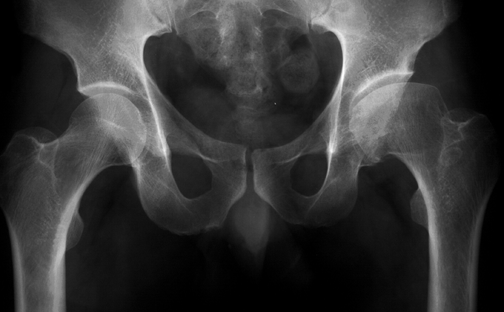 26 February 2016
Dr.Ratan M.P.T.,(Ortho & Sports)
30
Imaging – Radiographic Feature
Widening of the joint space and minor subluxation
Sclerosis
Fragmentation and focal resorption
Loss of height
Metaphyseal cyst formation
Widening of the femoral neck & head (Coxa Magna)
Lateral uncovering of the femoral head
Sagging rope sign
Acetabular remodelling
26 February 2016
31
[Speaker Notes: -frog leg= better for crescent sign
-compare films with previous to determine change
-arthrography can show status of cartilage not shown on x-ray, check ROM to r/o hinging abduction
	-hinging abduction due to large femoral head extruding laterally & hinging over 
		edge of acetabulum]
Frog-lateral View Of The Hips
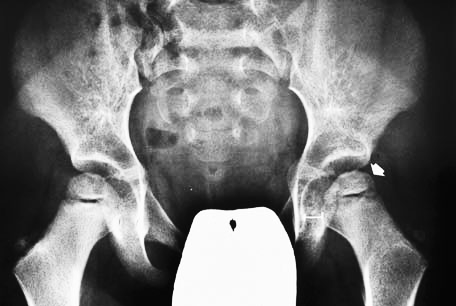 26 February 2016
Dr.Ratan M.P.T.,(Ortho & Sports)
32
Fragmentation of the femoral capital epiphysis
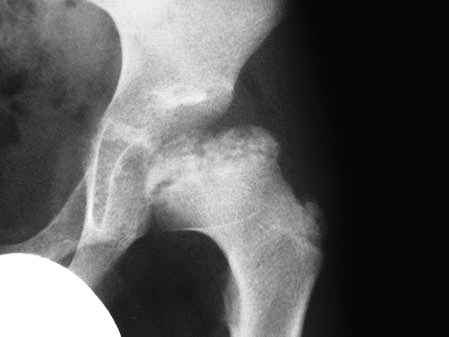 26 February 2016
Dr.Ratan M.P.T.,(Ortho & Sports)
33
Sclerosis of epiphysis & widening of joint space in the early stages
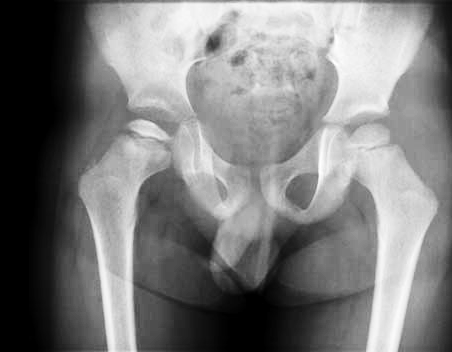 26 February 2016
Dr.Ratan M.P.T.,(Ortho & Sports)
34
Metaphyseal cyst formation within the femoral neck
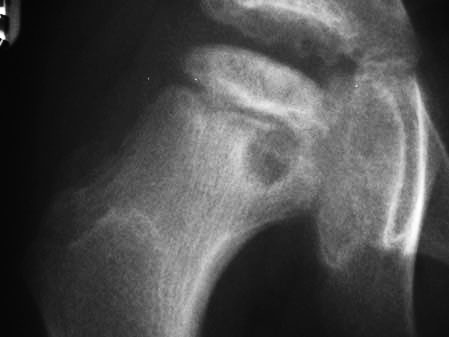 26 February 2016
Dr.Ratan M.P.T.,(Ortho & Sports)
35
Ultrasound features
Effusion, especially if persistent
Synovial thickening
Cartilaginous thickening
Atrophy of the ipsilateral quadriceps muscle
Flattening, fragmentation, irregularity of the femoral head
New bone formation
Revascularisation with contrast enhanced power Doppler
26 February 2016
Dr.Ratan M.P.T.,(Ortho & Sports)
36
Differential Diagnosis
It is important to rule out infectious etiology (septic arthritis, toxic synovitis)
Others:
Chondrolysis		-Neoplasm
JRA			-Sickle Cell
Osteomyelitis		-Traumatic AVN
Lymphoma		-Medication
26 February 2016
Dr.Ratan M.P.T.,(Ortho & Sports)
37
Differential Diagnosis
D/D unilateral Perthes’ disease:
Transient synovitis
Septic arthritis
Sickle cell disease
D/D bilateral Perthes’ disease:
Hypothyroidism
Multiple epiphyseal dysplasia
Sickle cell disease
26 February 2016
Dr.Ratan M.P.T.,(Ortho & Sports)
38
Diagnosis
Children with Perthes disease limp and complain of mild to moderate hip pain. 
This situation can persist for several weeks. 
Clinical examination usually reveals a slight stiff, protective limp. 
The ROM of the affected hip is usually restricted, in particular with reduced abduction and internal rotation.
26 February 2016
Dr.Ratan M.P.T.,(Ortho & Sports)
39
MANAGEMENT
GOALS INCLUDE
Containment of the head in the acetabular socket during healing 
Hip ROM exercises to prevent contractures
Muscle strengthening of the hip musclesa
26 February 2016
Dr.Ratan M.P.T.,(Ortho & Sports)
40
Treatment: Two main choices
Conservative
Pain control
Gentle exercises
Regular re-assessment
Avoid sport and strenous activities

Containment
Hold hips widely abducted in cast/brace >1yr
Operation
Varus osteotomy of femur
Innominate osteotomy of pelvis 
Both
PERTHES EXERCISES
Static Stretching Parameters –
2 minutes of stretching/day/muscle group
30 second hold time
4 repetitions per muscle group
If not tolerated, may do 10 to 30 second hold time with repetitions adjusted to meet 2 minute requirement 
e.g. if holding 15 seconds, would do 8 stretches
26 February 2016
Dr.Ratan M.P.T.,(Ortho & Sports)
42
ROM cont…
Dynamic Stretch Parameters –
5 second hold
24 repetitions per muscle group per day to meet 2 minute stretching time required 

Done if patient does not tolerate static stretch
26 February 2016
Dr.Ratan M.P.T.,(Ortho & Sports)
43
Strengthening Exercises
Isometric Ex -> Isotonic Ex in gravity lessened -> Isotonic Ex against gravity. 
It is appropriate to include concentric and eccentric contractions. 
Begin with 2 sets of 10 to 15 rep of each ex, progression to 3 sets of each exs. 
Note: If the patient is unable to perform 2 sets of 10 rep, the difficulty of the ex is to be decreased either through weight or type of ex.
26 February 2016
Dr.Ratan M.P.T.,(Ortho & Sports)
44
Strengthening Ex Prescription
Special attention should be given to: 
Hip abductors (especially gluteus medius) 
Hip internal rotators 
Hip external rotators 
Hip flexors 
Hip extensors
26 February 2016
Dr.Ratan M.P.T.,(Ortho & Sports)
45
Weight Relief
The load on the hip can basically be relieved by the following methods:
Bed rest
Wheelchair
Walking with crutches,
Bracing devices (Thomas splint , Mainz orthosis, etc.).
26 February 2016
Dr.Ratan M.P.T.,(Ortho & Sports)
46
Petrie Cast
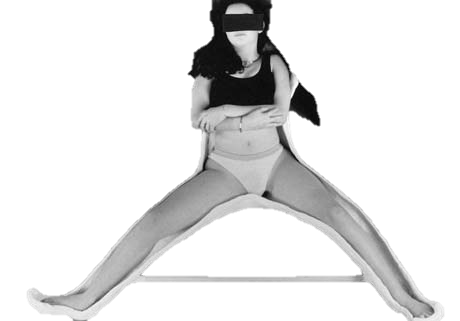 26 February 2016
Dr.Ratan M.P.T.,(Ortho & Sports)
47
Broomstick Cast
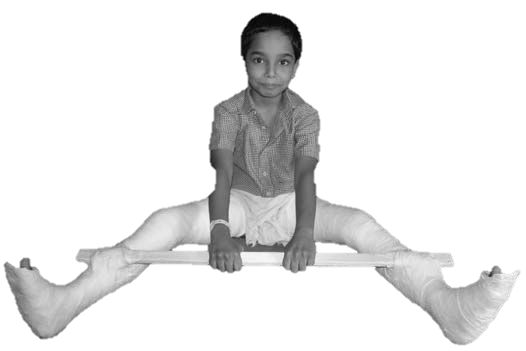 26 February 2016
Dr.Ratan M.P.T.,(Ortho & Sports)
48
Bracing
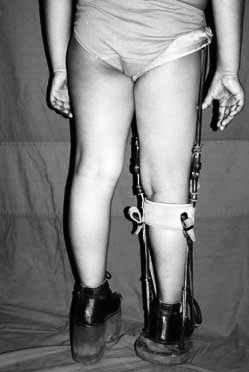 26 February 2016
Dr.Ratan M.P.T.,(Ortho & Sports)
49
Herring Guidelines to treatment
Children <6years
Symptomatic treatment

Children >6years; bone age more imp than chronological age
Bone age at or <6yrs
Lateral pillar A or B/ caterall I and II
Symptomatic treatment
Lateral pillar C/ Caterall III and IV
Bone over 6years
Herring A and B/Caterall I and II
Abduction brace or osteotomy
Herring C/Caterall III and IV
Outcome unaffected by treatment

Children 9yrs and older
Except in very mild cases, operative containment is the treatment of choice
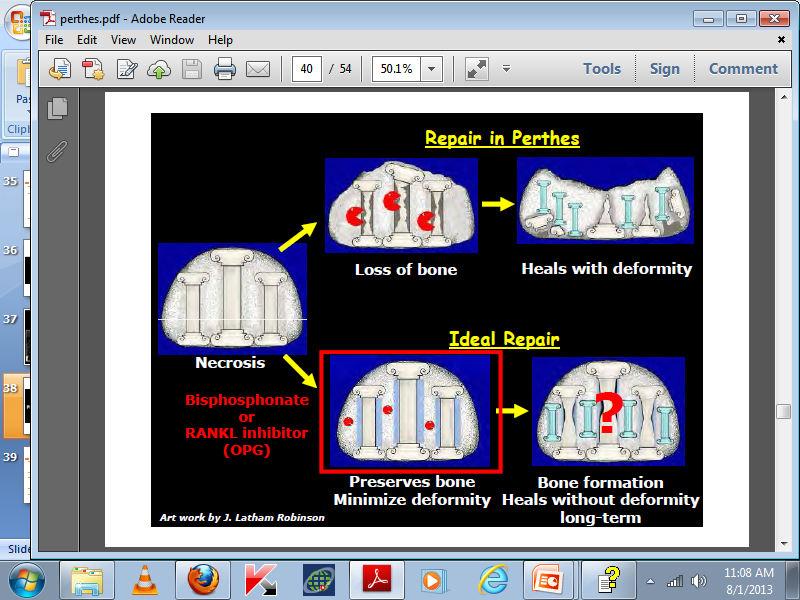 Prognosis
60% of kids do well without Rx
AGE is key prognostic factor:
<6y – good outcome regardless of Rx
6-8y – not always good results with just containment
>9y – containment option is questionable, poorer prognosis, significant residual defect
26 February 2016
Dr.Ratan M.P.T.,(Ortho & Sports)
52
[Speaker Notes: -Catterral 1 and usually 2 do well without treatment]
Operative Tx
If non-op Rx cannot maintain containment
Surgically ideal pt:
6-9yo
Catterral II-III
Good ROM
<12mos sx
In collapsing phase
26 February 2016
Dr.Ratan M.P.T.,(Ortho & Sports)
53
Surgical Tx
Surgical options:
Excise lateral extruding head portion to stop hinging abduction
Acetabular osteotomy to cover head
Varus femoral osteotomy
Arthrodesis
26 February 2016
Dr.Ratan M.P.T.,(Ortho & Sports)
54
Varus Osteotomy
26 February 2016
Dr.Ratan M.P.T.,(Ortho & Sports)
55
Head at risk signs
Clinical features:
Progressive loss of movement
Adduction contractures
Flexion in abduction
Heavy child
Radiological features:
Lateral subluxation of the femoral head (head partially uncovered)
Entire femoral head involved
Calcification lateral to the epiphysis
Metaphyseal cysts
Gage's sign
26 February 2016
Dr.Ratan M.P.T.,(Ortho & Sports)
56
Prognostic features
Age 
<6yrs; good regardless of treatment
6-9years; not always satisfactory with containment
>10yrs; questionable benefit from containment, poor prognosis
Gender
Girls have worse prognosis
Classification grade
Herrings lateral pillar classification
Salter and thompson grade B worse prognosis
Caterral classification grade
Caterral “head-at-risk” signs
The five signs carry worse prognosis
Others 
Body weight, decreased ROM
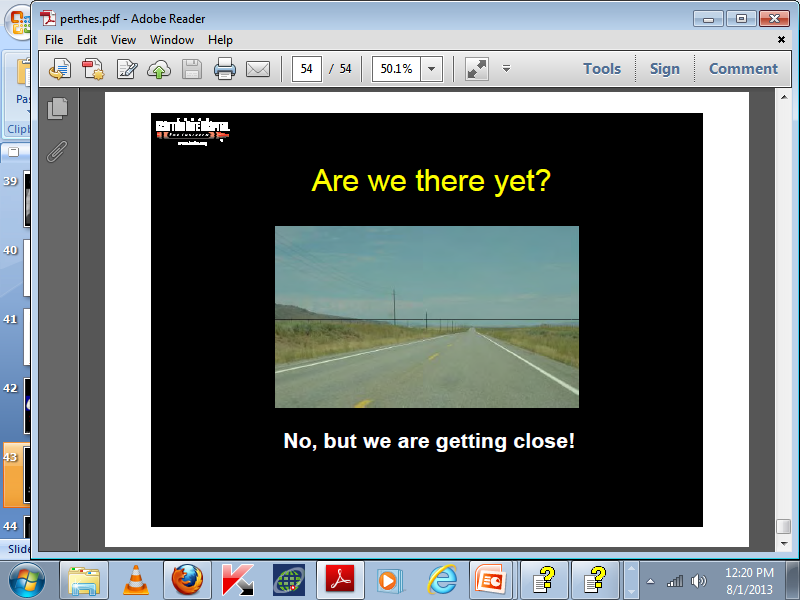